ИСТОРИЯ
6
класс
Тема урока:  
«КУШАНСКОЕ ЦАРСТВО»
(1 - урок)
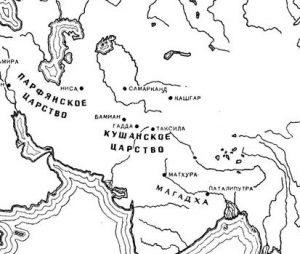 ПЛАН
ОБРАЗОВАНИЕ КУШАНСКОГО ЦАРСТВА
РАСЦВЕТ И РАСПАД КУШАНСКОГО ЦАРСТВА
СОЦИАЛЬНО – ЭКОНОМИЧЕСКАЯ ЖИЗНЬ И ХОЗЯЙСТВО
ОБРАЗОВАНИЕ КУШАНСКОГО ЦАРСТВА
Между 140 - 130 гг. до н.э.     на территорию Греко-Бактрийского царства вторгаются кочевые племена - юеджи.                    Их вторжение в Греко-Бактрийское царство приводит к его распаду. Юеджи поселяются на землях Бактрии.
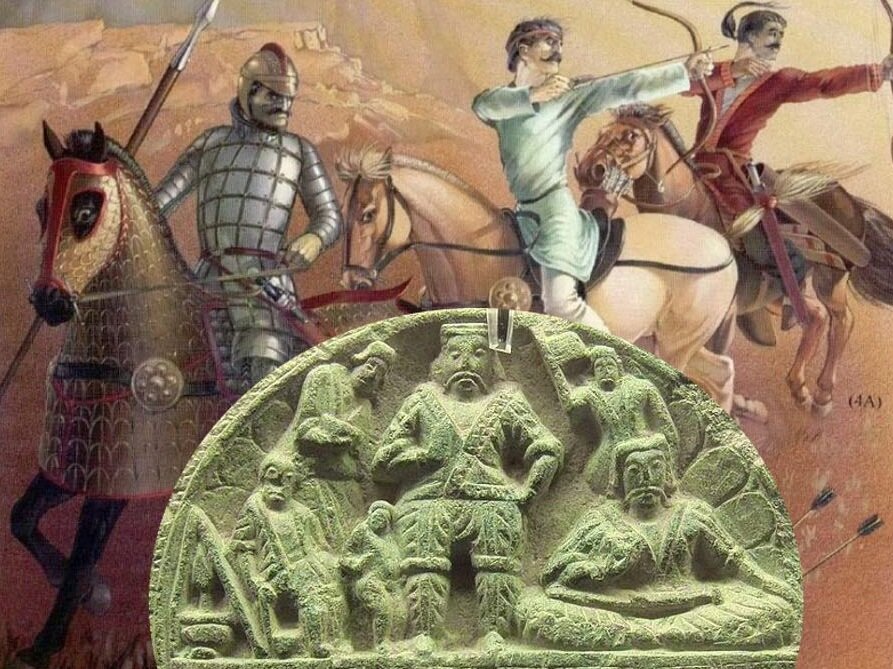 ОБРАЗОВАНИЕ КУШАНСКОГО ЦАРСТВА
В I в. н.э. возвышается владение Кушан и на его основе возникает Кушанское царство. Первым правителем, объединившим пять владений юеджей, стал Кудзула Кадфиз.
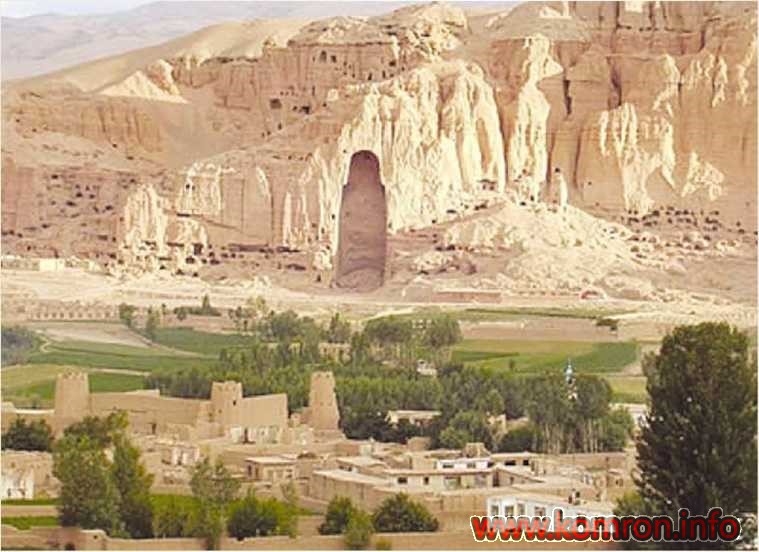 ОБРАЗОВАНИЕ КУШАНСКОГО ЦАРСТВА
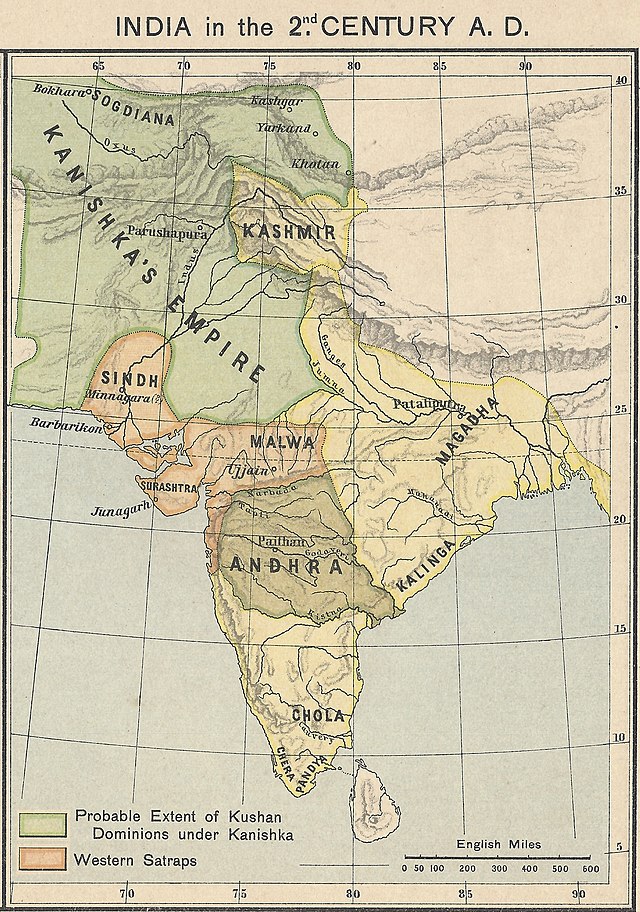 В состав Кушанского царства вошли Афганистан и область Индии - Кашмир. При Виме Кадфизе территория государства ещё больше увеличилась.
ОБРАЗОВАНИЕ КУШАНСКОГО ЦАРСТВА
Во времена правления Канишки столица государства была переведена из Бактрии в Пешавар (современный Пакистан.)
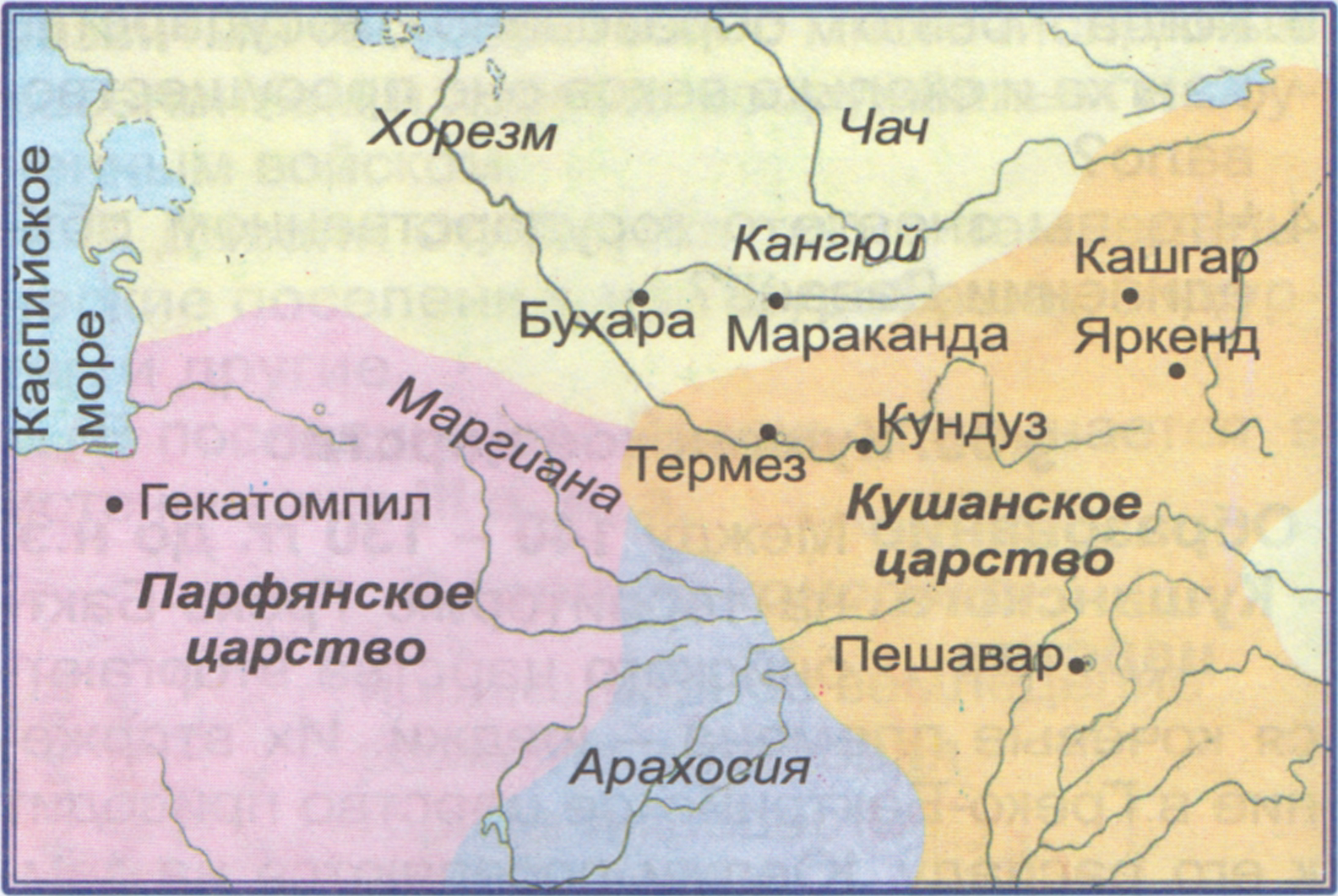 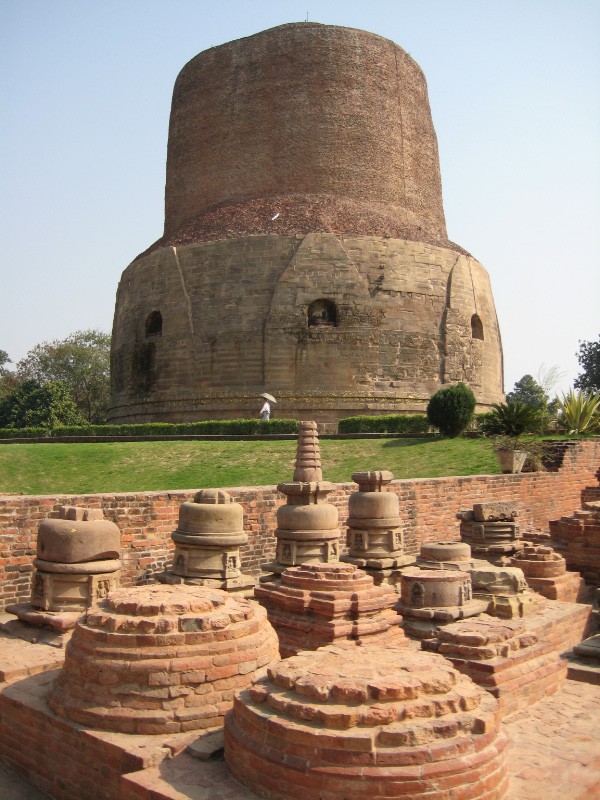 ОБРАЗОВАНИЕ КУШАНСКОГО ЦАРСТВА
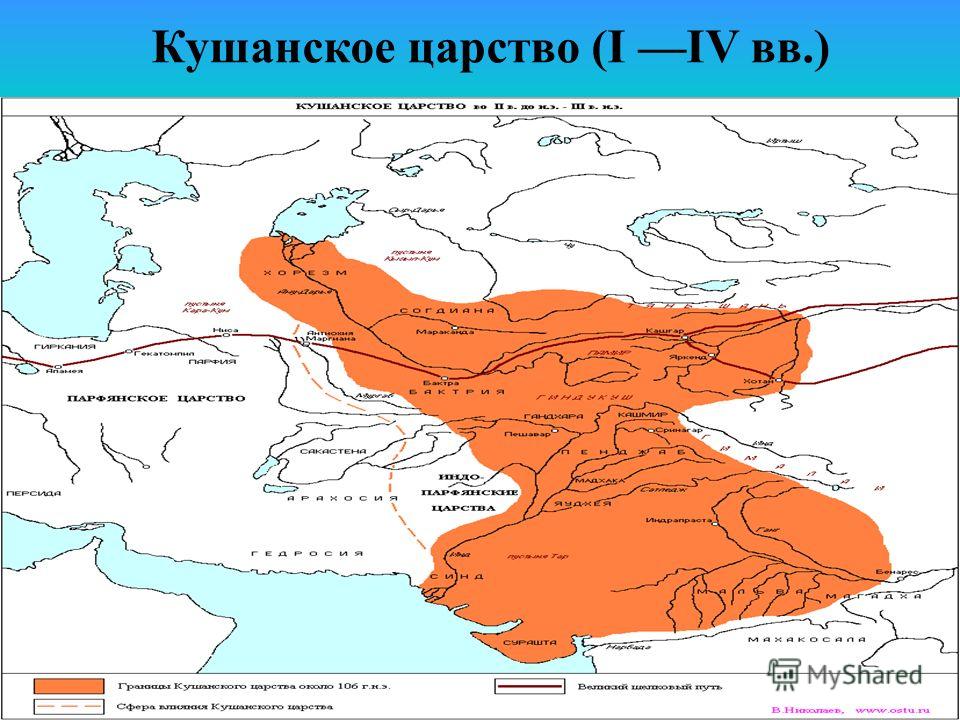 Кушанское царство превращается в огромную империю, занимавшую территорию от Индии до Афганистана и южного Узбекистана.
РАСЦВЕТ И РАСПАД
Кушанское царство, наряду с Римом, Парфией и Китаем, являлось одной из мировых империй.
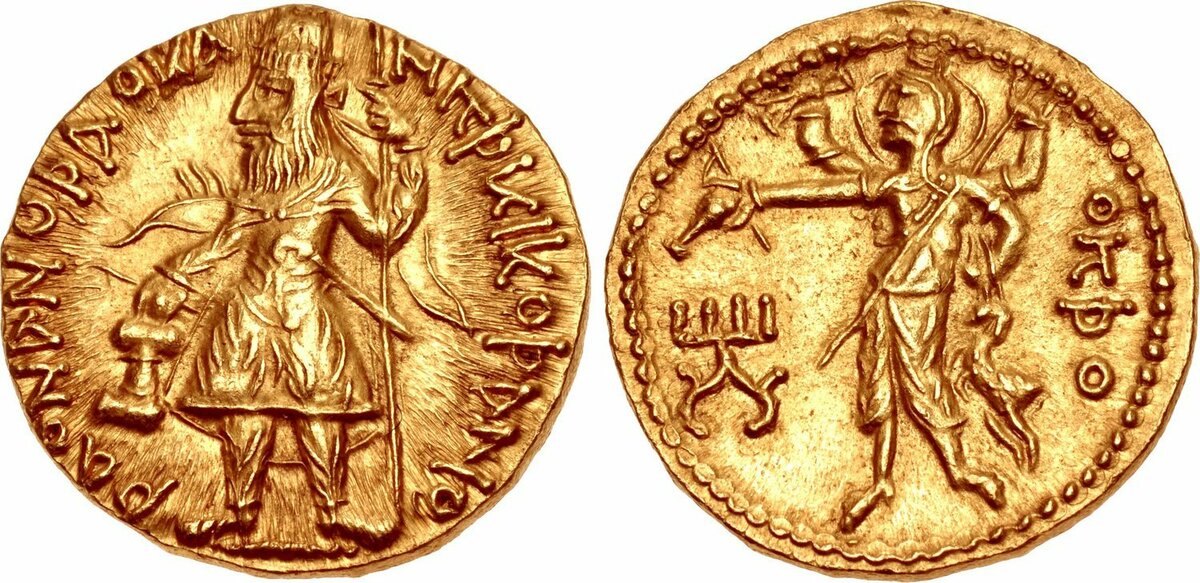 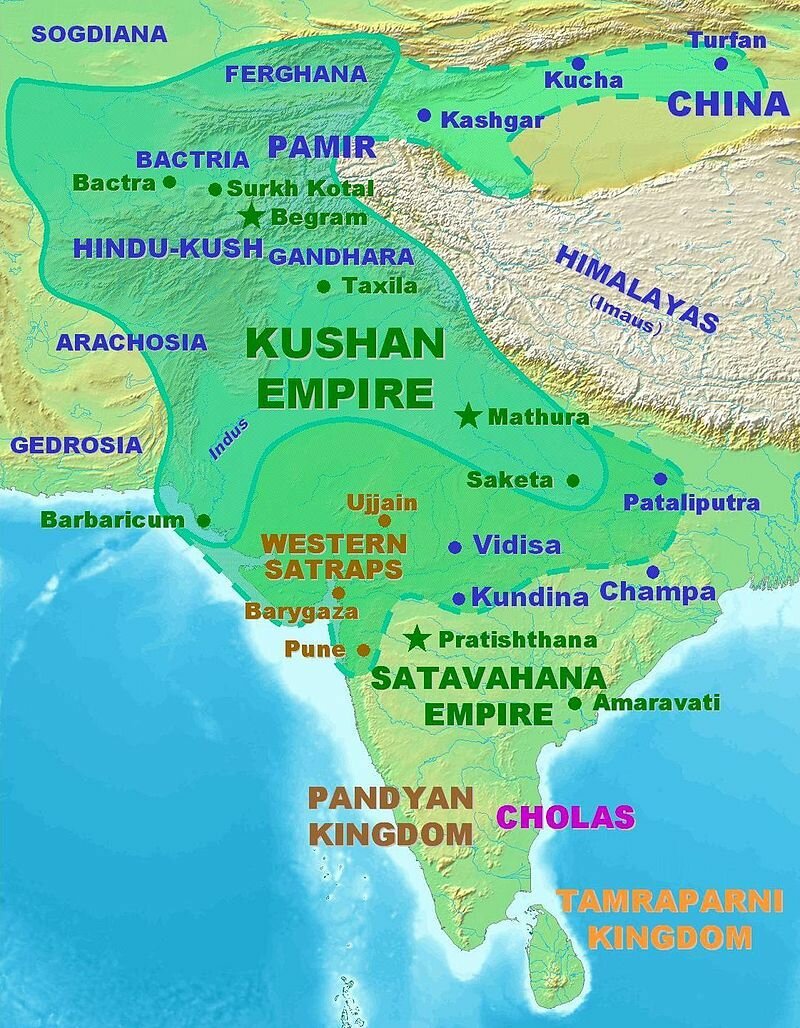 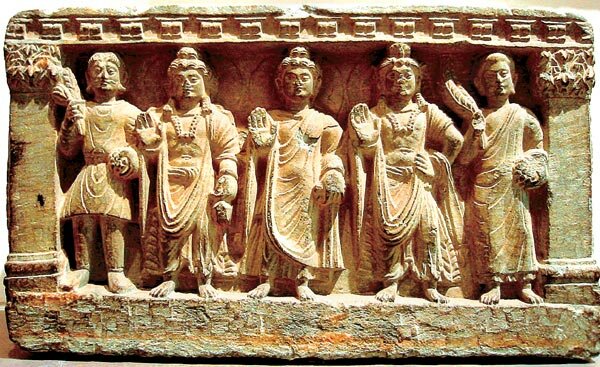 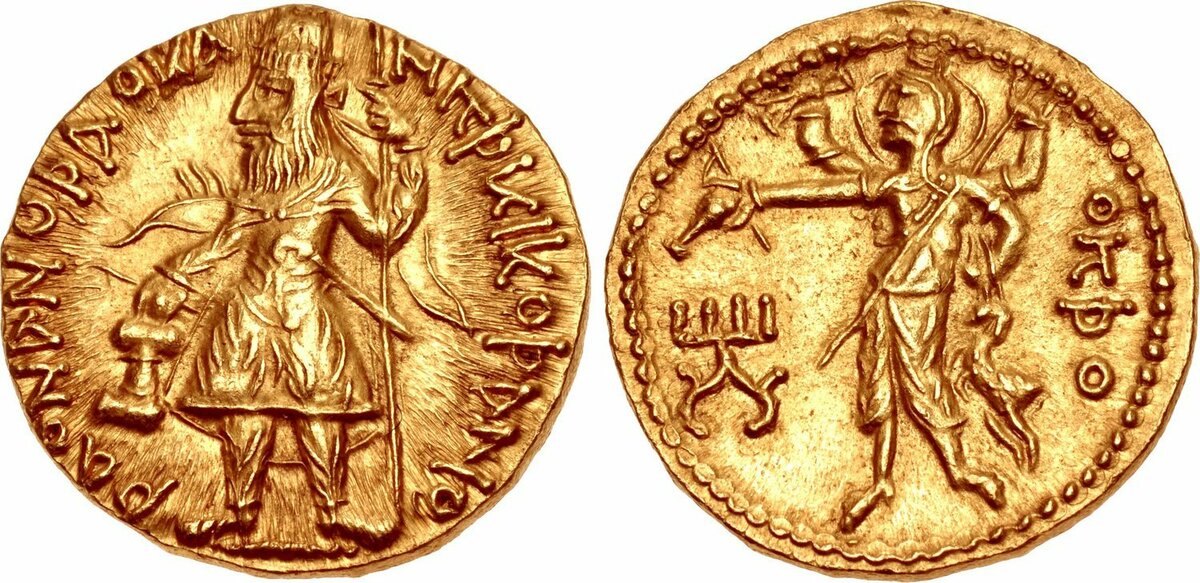 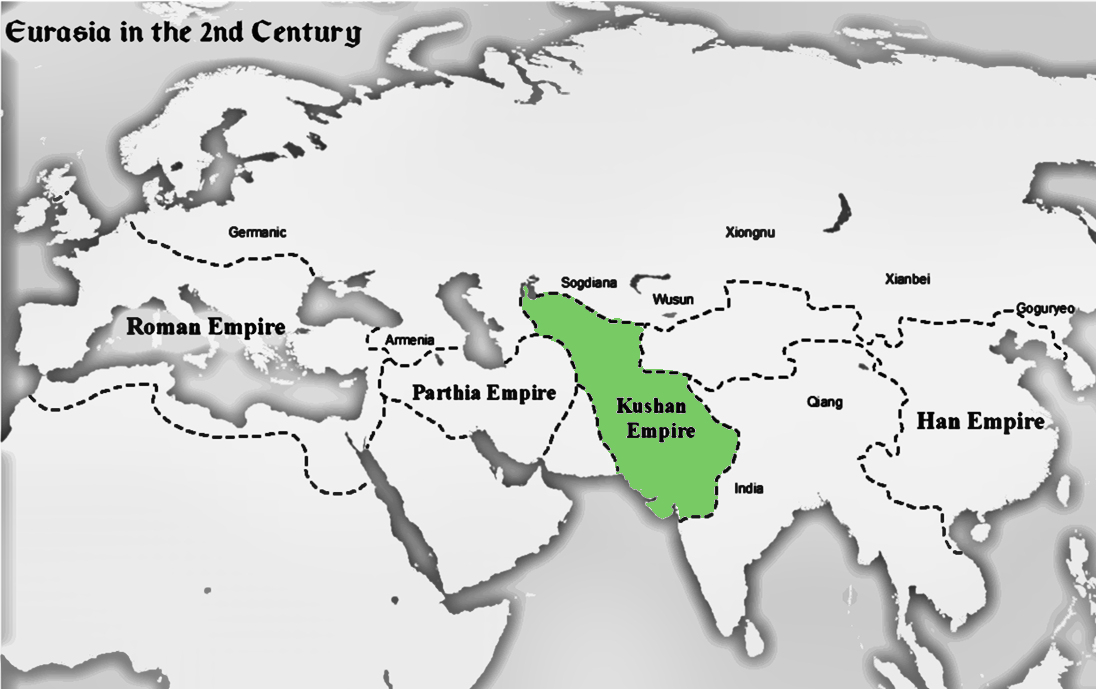 КУШАНСКОЕ
ЦАРСТВО
РИМ
КИТАЙ
ПАРФИЯ
РАСЦВЕТ И РАСПАД
При Виме Кадфизе в Кушанском царстве начинается чеканка монет с указанием имени правителя.
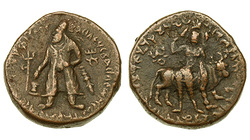 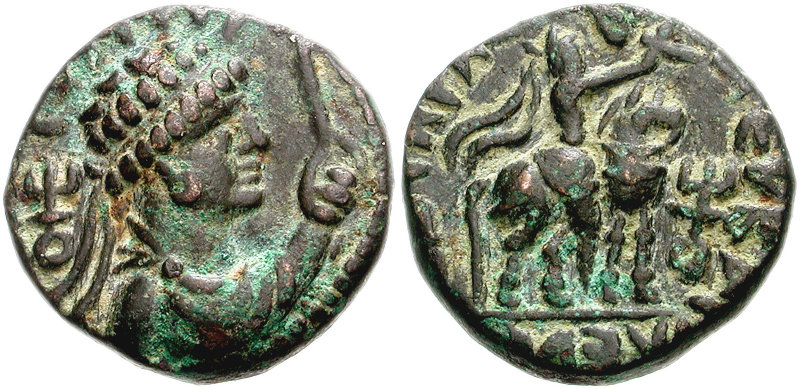 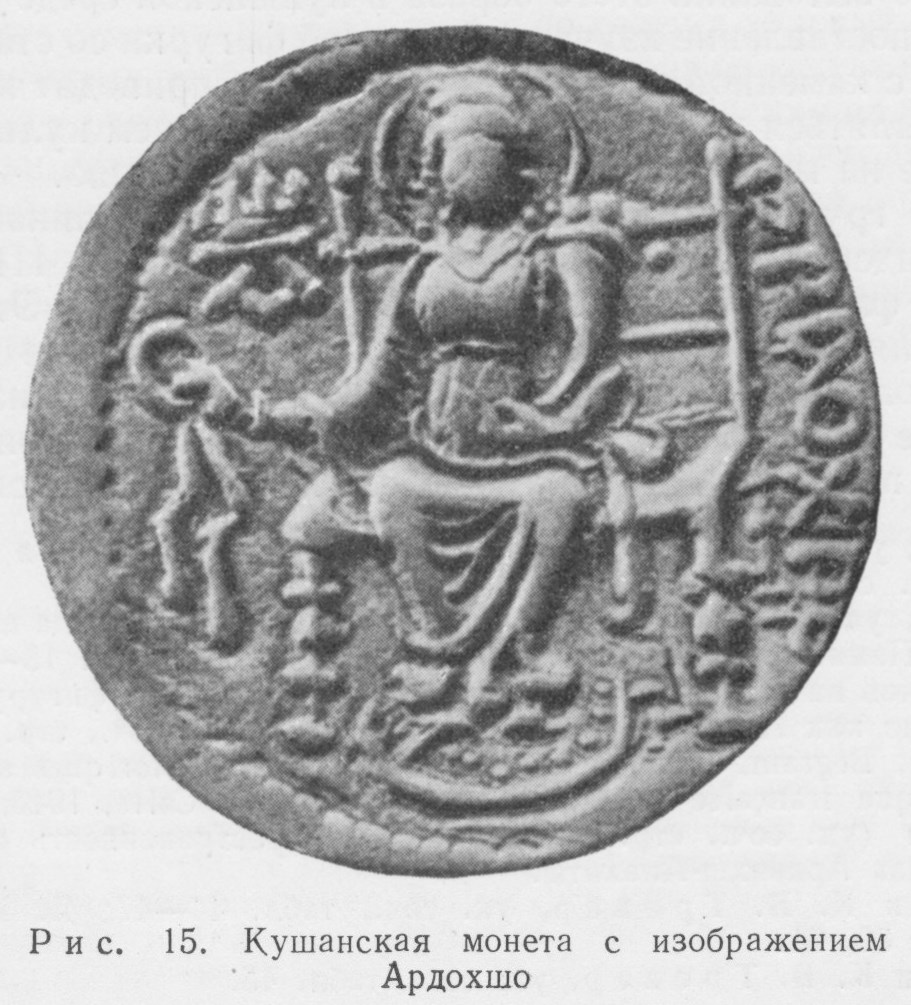 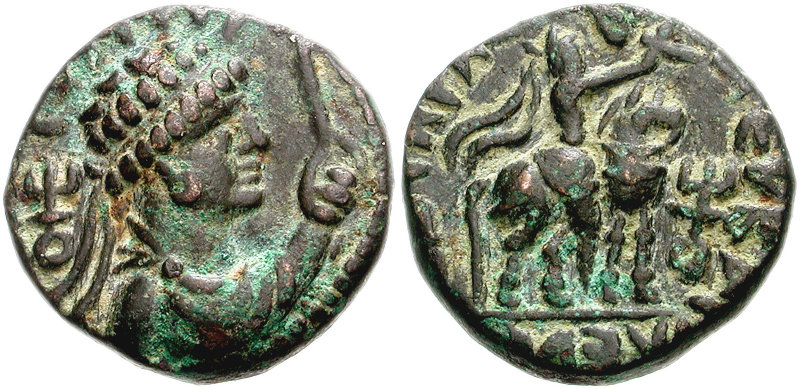 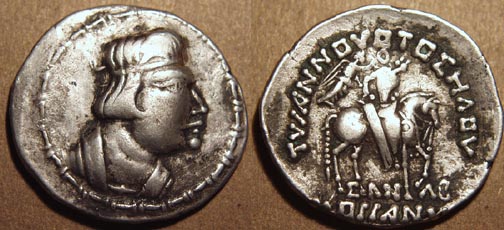 При нём была проведена денежная реформа, после которой возросла ценность чеканных монет. Они изготавливались из золота, серебра и меди.
РАСЦВЕТ И РАСПАД
Наивысшего расцвета Кушанское царство достигло во времена правления Канишки. Строятся новые города, развивается торговля с Индией, Китаем и Римской империей.
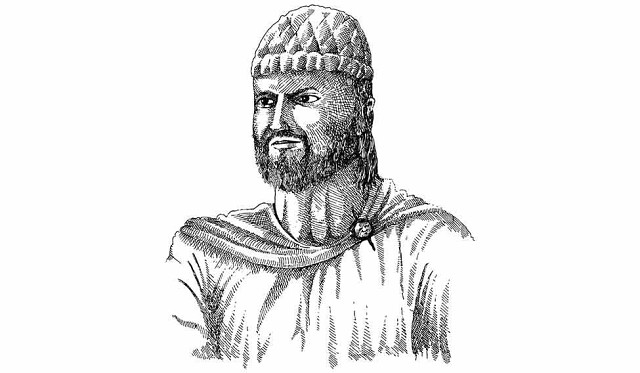 РАСЦВЕТ И РАСПАД
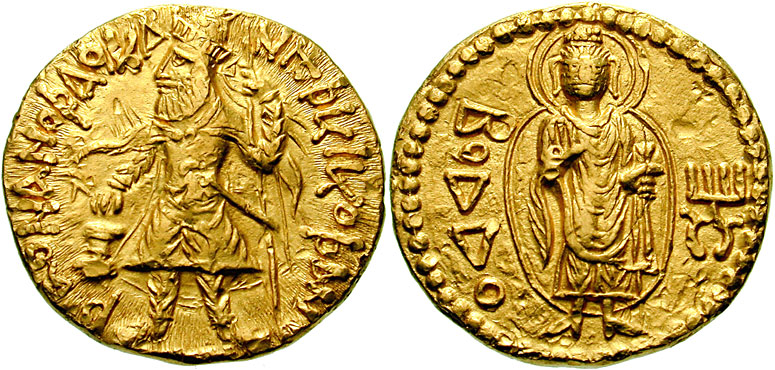 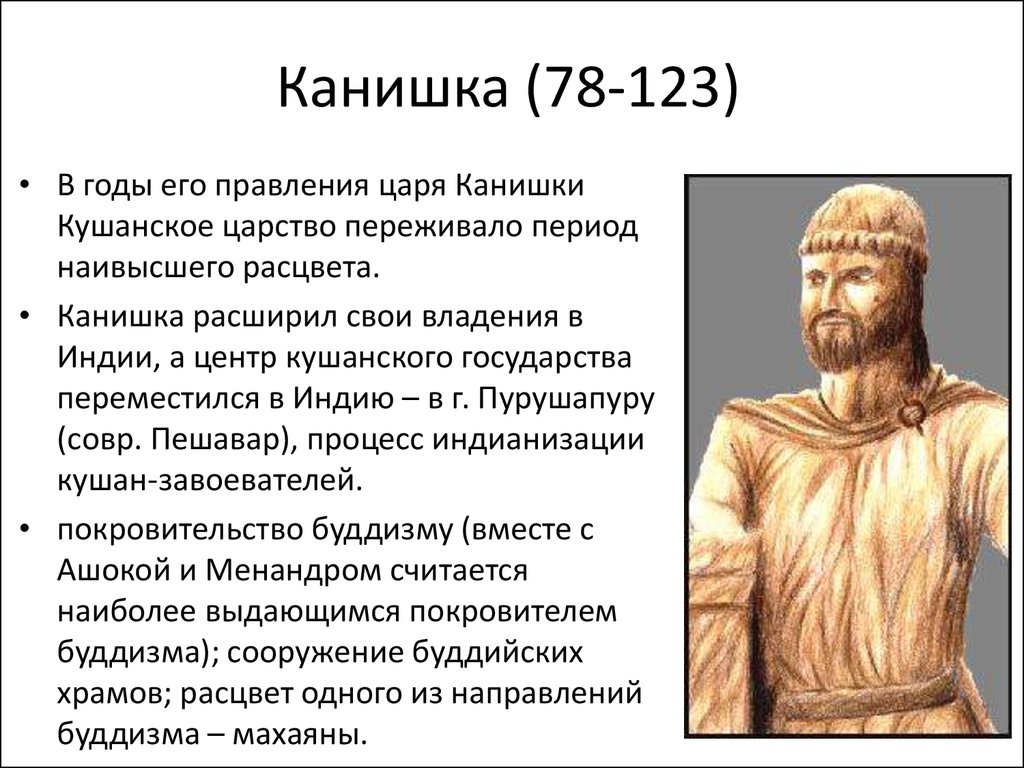 Кушанская монета с изображением императора Канишки I и Будды с надписью  греческими буквами «БОДДО».
РАСЦВЕТ И РАСПАД
Создание централизованного государства
Реформы Вимы Кадфиза
Реформы Канишки
Административная
Монетная
Религиозная
Языковая
введение в 
обращение 
золотых 
динаров
деление 
страны на 
сатрапии
преимущественное 
развитие буддизма
введение 
государственного 
бактрийского языка
РАСЦВЕТ И РАСПАД
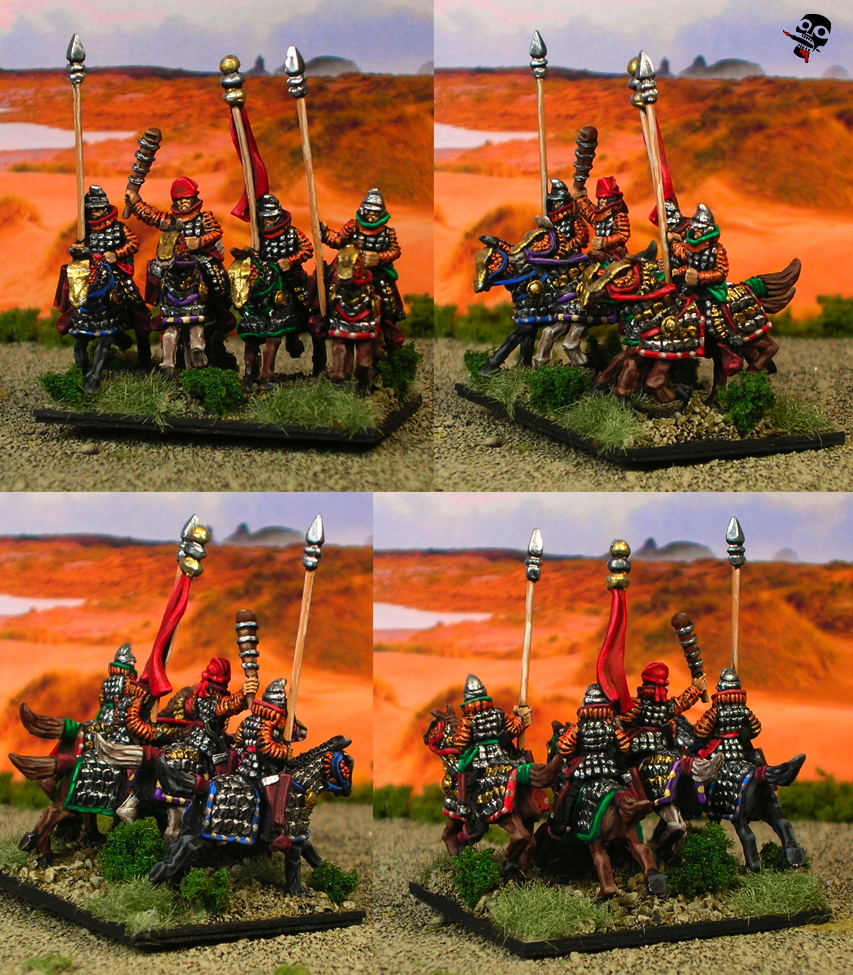 Но в III в. н.э. в результате беспрерывных войн Кушанское царство приходит в упадок и распадается.
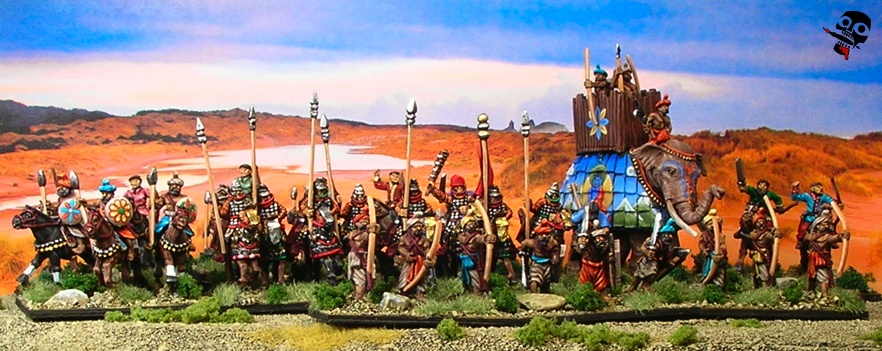 ХОЗЯЙСТВО КУШАНСКОГО ЦАРСТВА
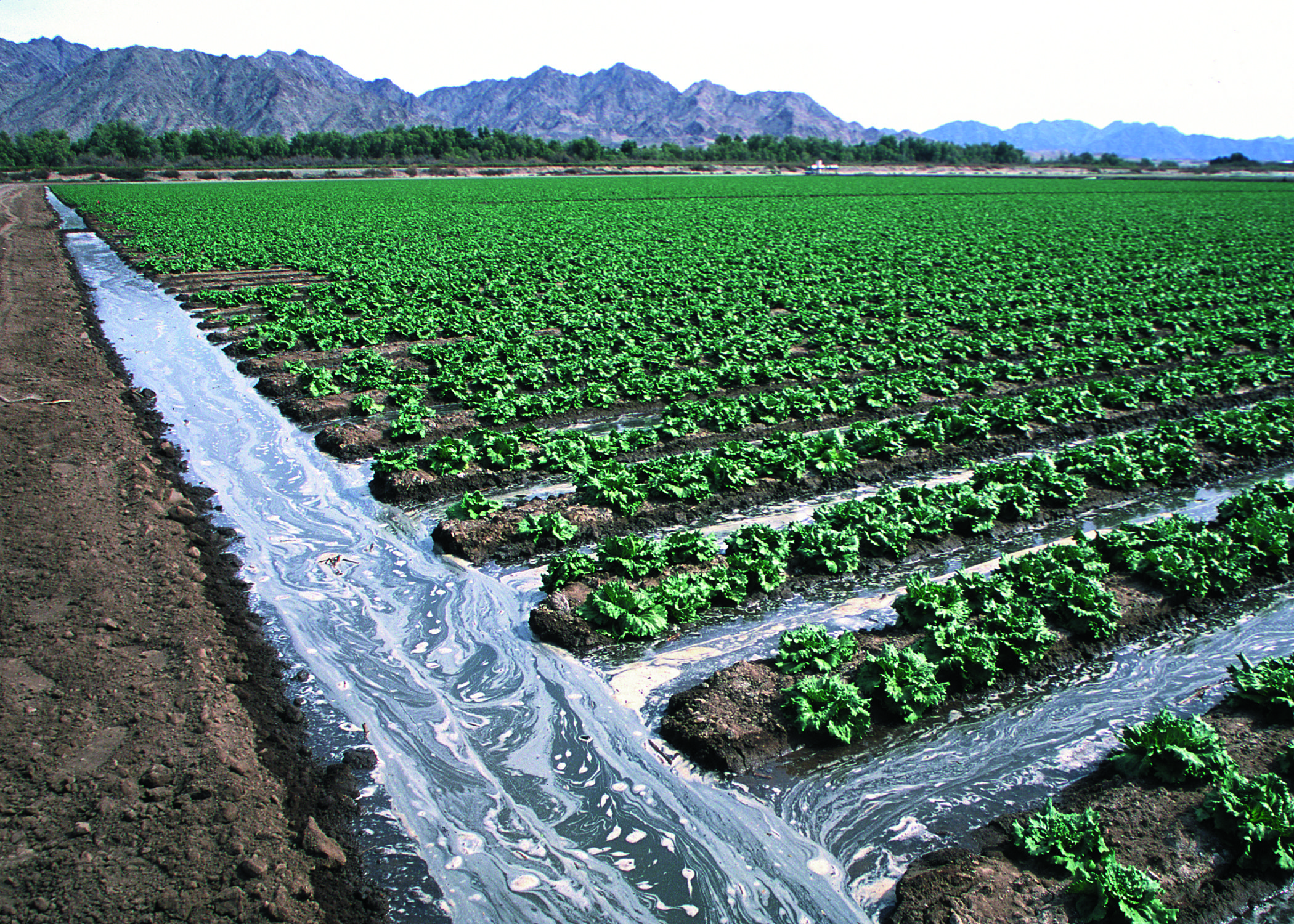 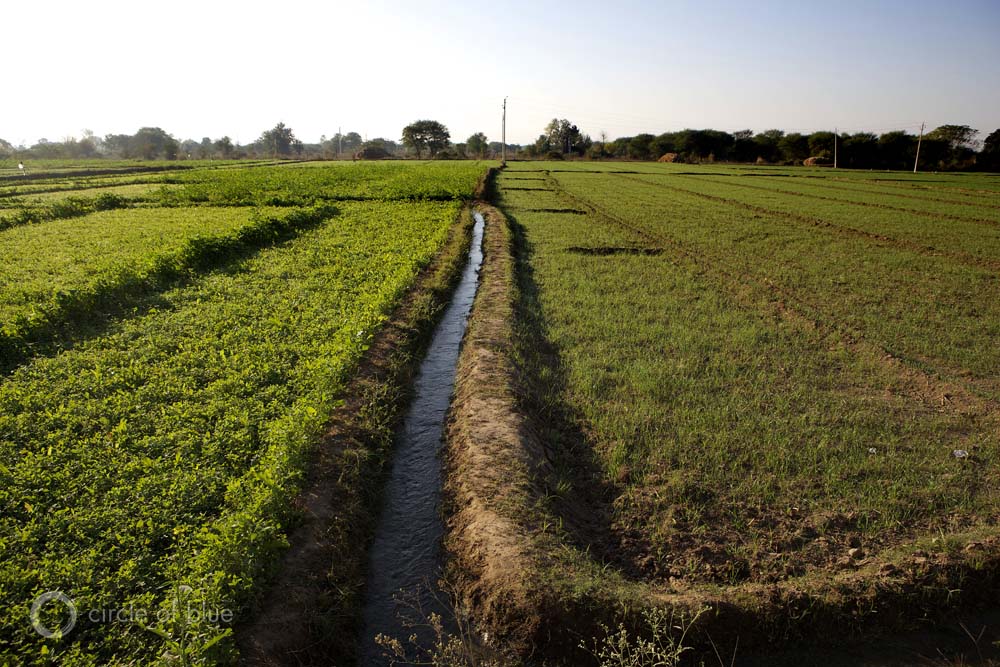 Основой хозяйства Кушанского царства были ирригационное земледелие, торговля и ремесло. Выращивались различные сельскохозяйственные культуры - пшеница, ячмень, рис.
ХОЗЯЙСТВО КУШАНСКОГО ЦАРСТВА
Росла численность оседлого населения. В сухие безжизненные пустыни вручную прокладывались каналы и они превращались в цветущие оазисы. При обработке земли использовался плуг с железным наконечником.
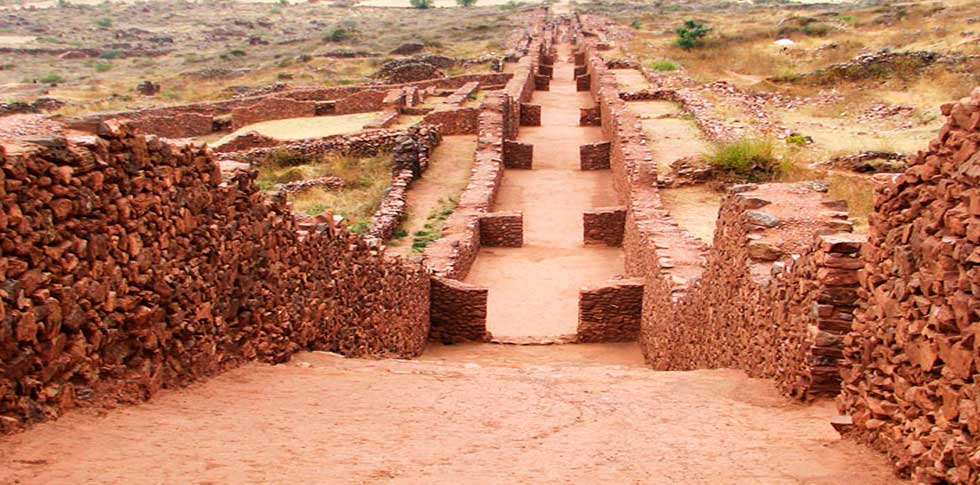 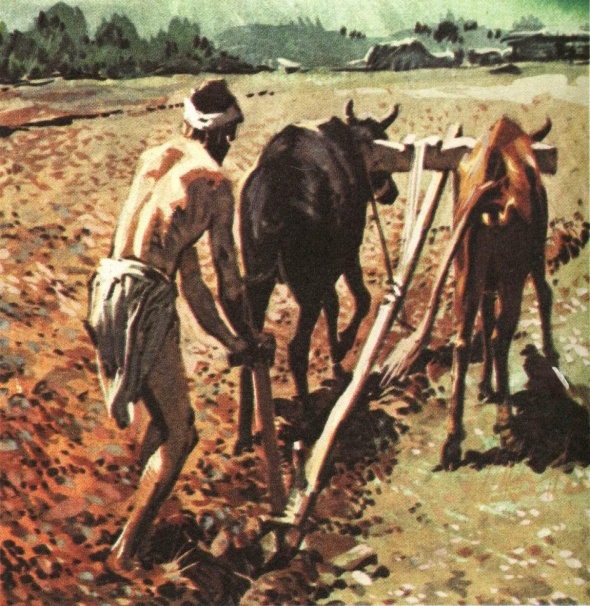 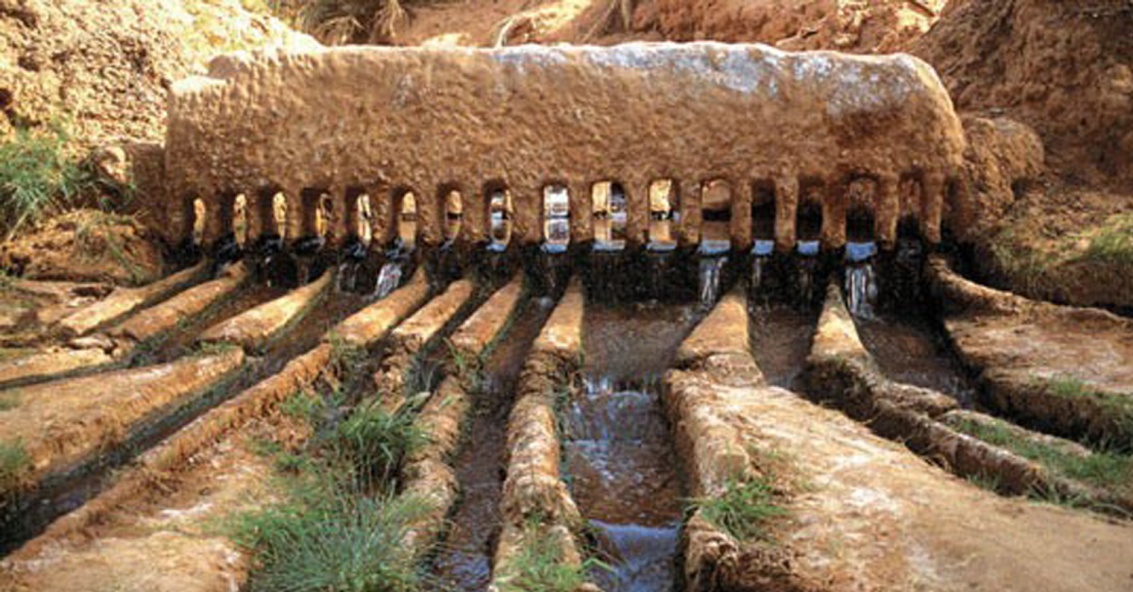 ХОЗЯЙСТВО КУШАНСКОГО ЦАРСТВА
В Кушанском  царстве широко использовались водяная мельница и водоподъёмный механизм - чигирь.
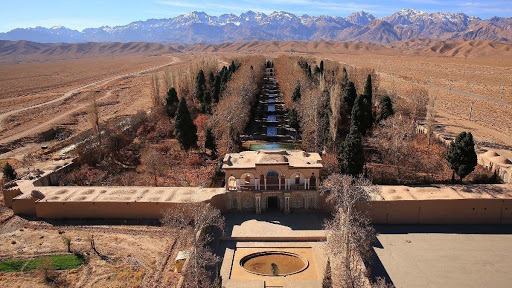 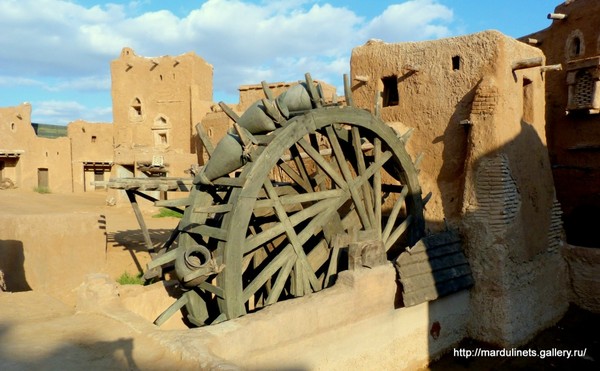 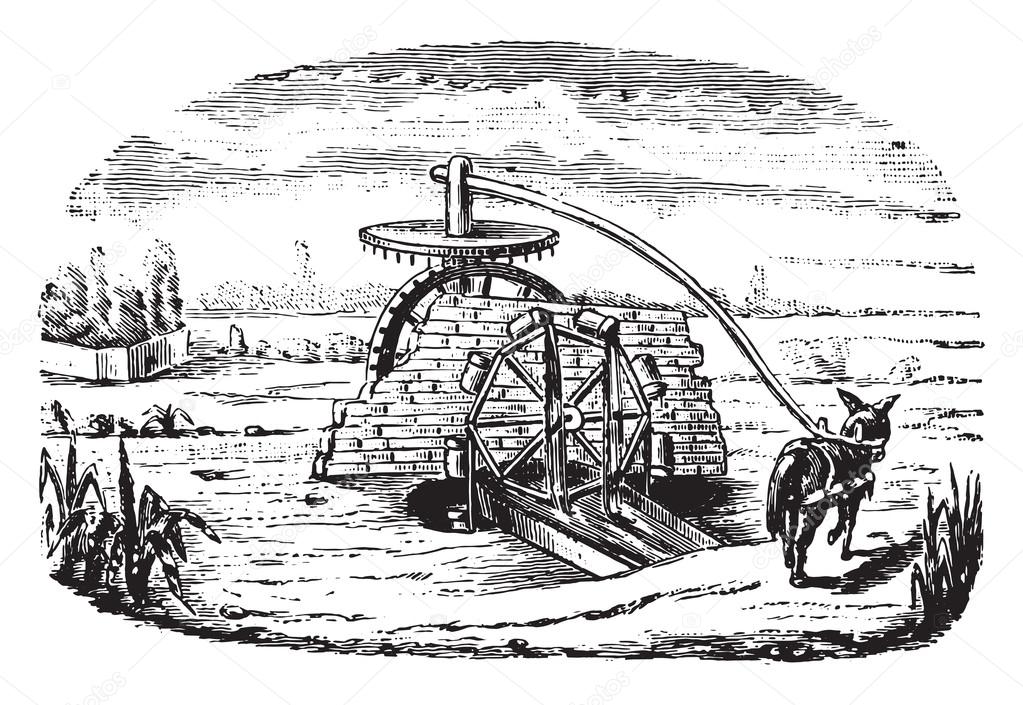 ХОЗЯЙСТВО КУШАНСКОГО ЦАРСТВА
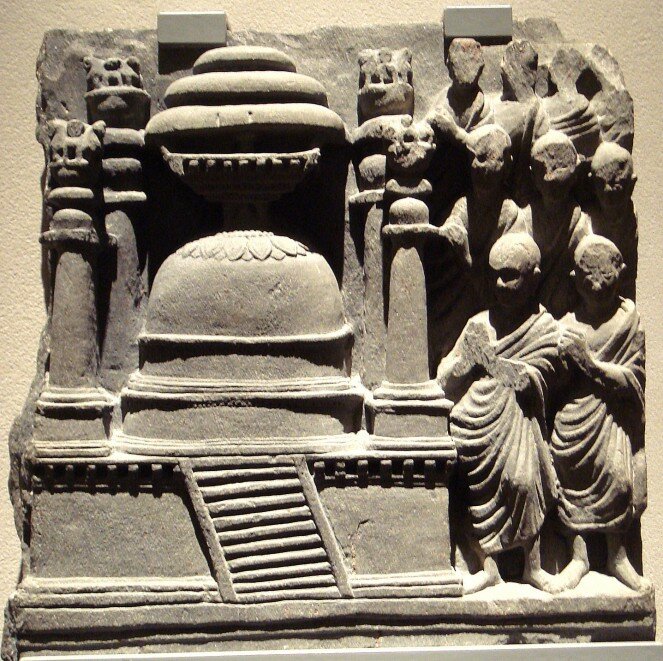 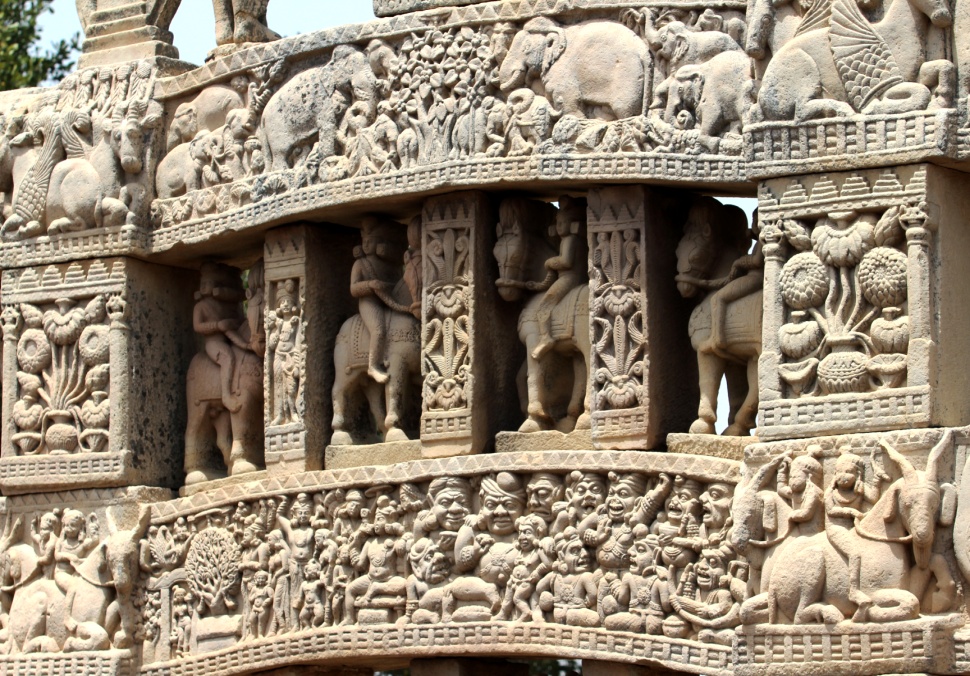 Стремительно увеличивалось количество городов и поселений городского типа, что привело к формированию и развитию городской культуры. Особый вид городам придавали буддистские храмы и комплексы. Города превращались в центры ремесла и торговли.
ХОЗЯЙСТВО КУШАНСКОГО ЦАРСТВА
Высокого уровня достигло и ремесло. Это подтвердили археологические раскопки таких городов Кушанского царства, как  Халчаян, Дальверзинтепа, Айртам, Зартепа, древний Термез и других.
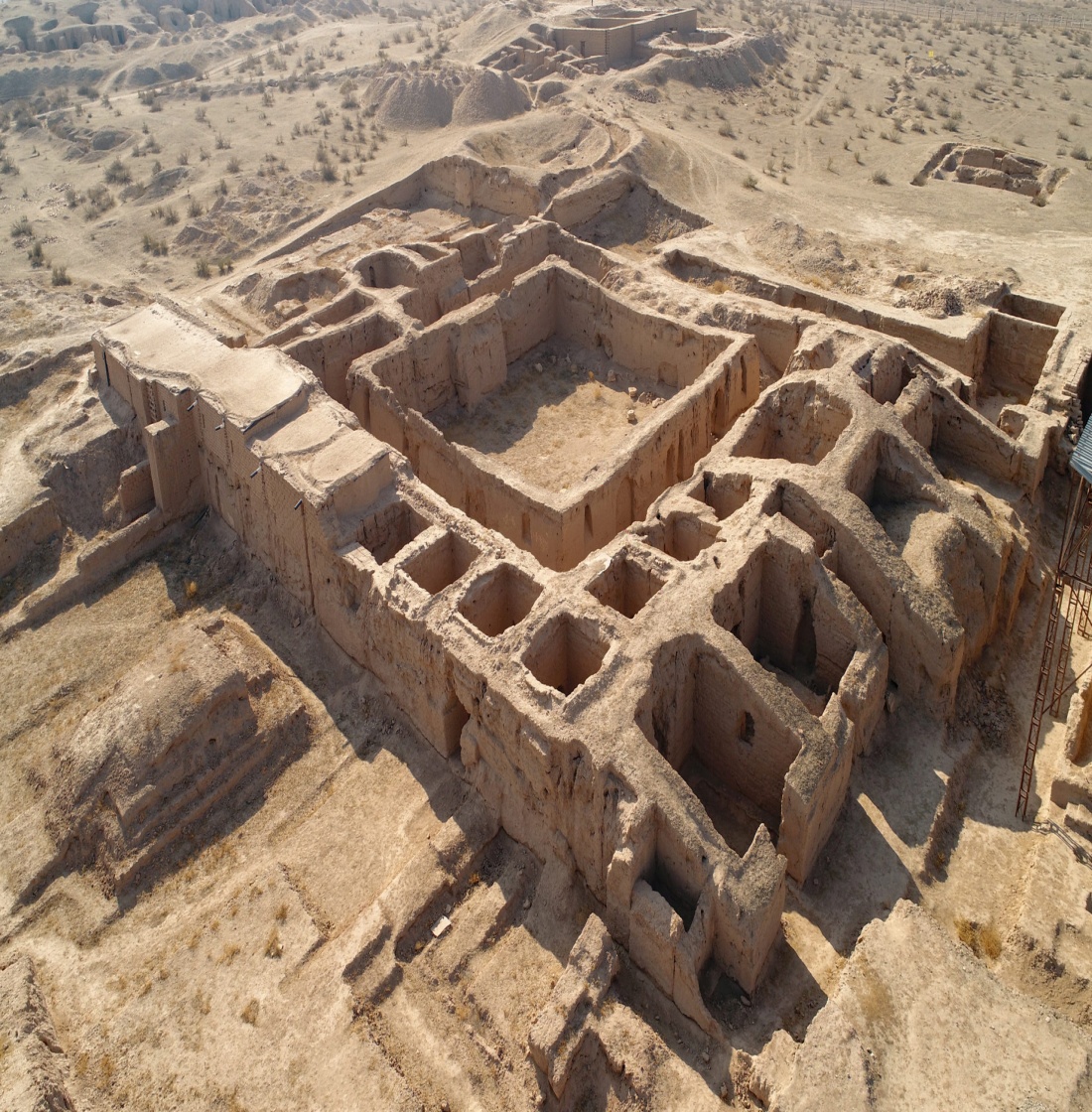 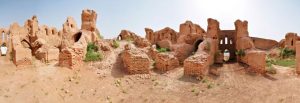 ХОЗЯЙСТВО КУШАНСКОГО ЦАРСТВА
Значительные успехи были в производстве гончарной посуды. Она изготавливалась из глины на гончарном круге, подвергалась обжигу, покрывалась красной краской, глянцевалась.
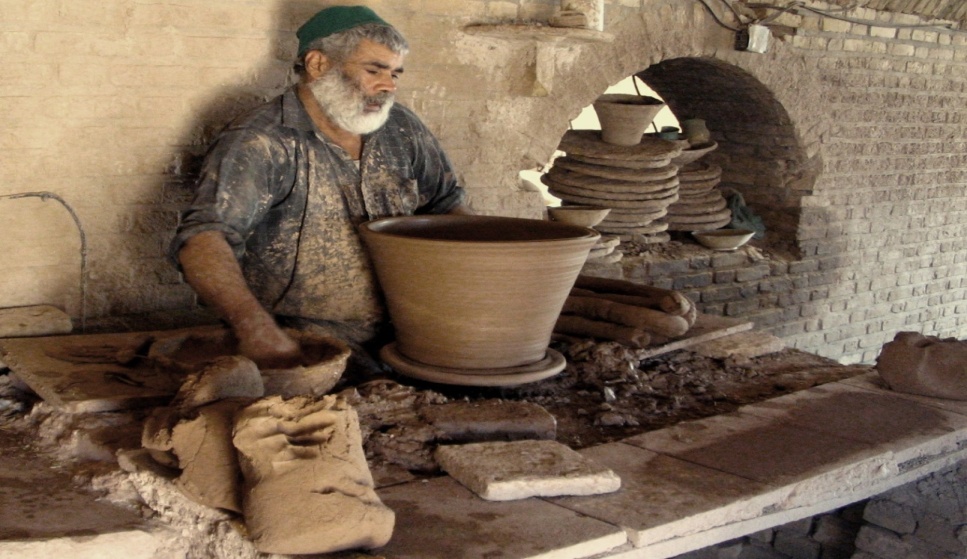 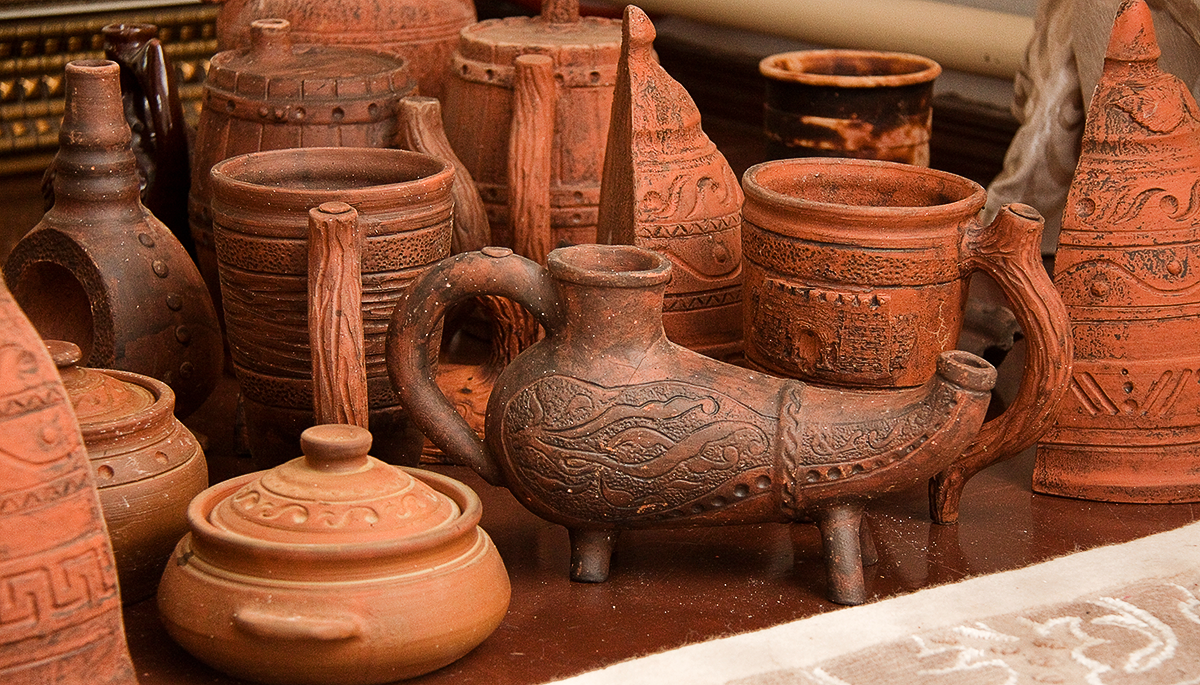 ХОЗЯЙСТВО КУШАНСКОГО ЦАРСТВА
Мастера крепили на нее одну или две ручки и наносили изображения растений или орнамент. В эпоху Кушанского царства из домашнего хозяйства выделяется прикладное ремесло и превращается в самостоятельный вид деятельности.
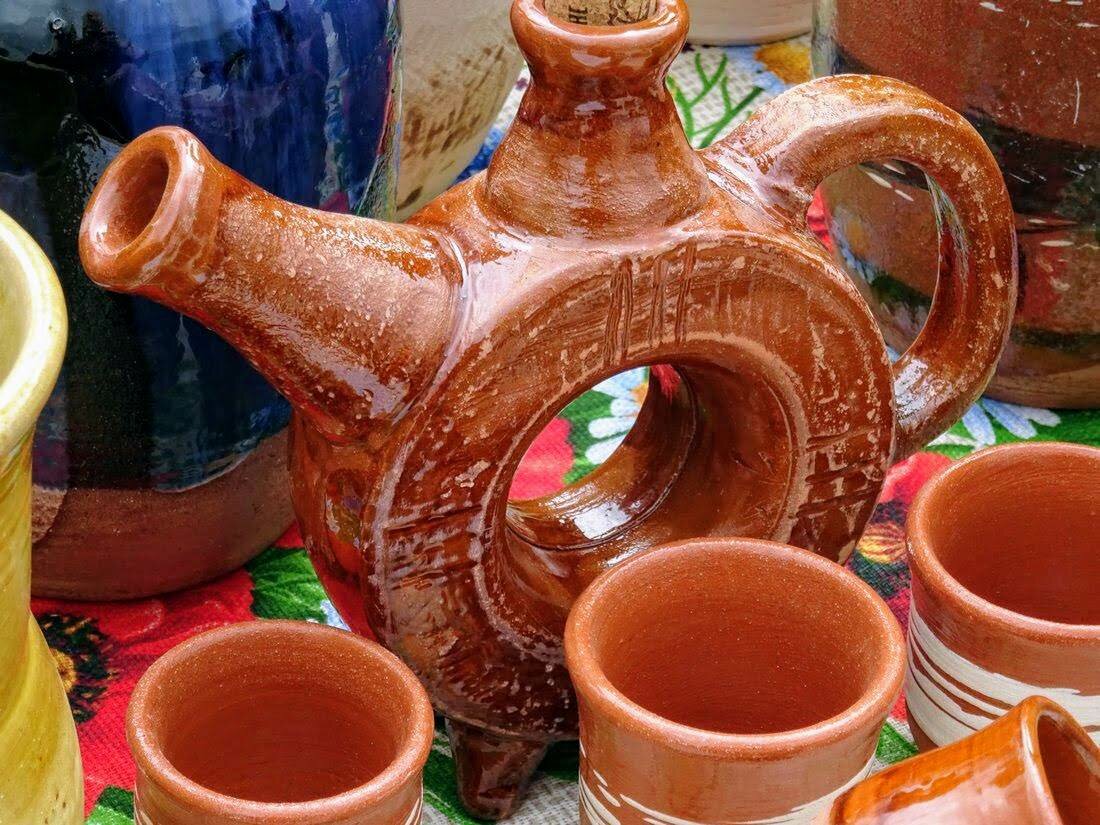 ХОЗЯЙСТВО КУШАНСКОГО ЦАРСТВА
Во времена правления Кушан основным оружием армейской кавалерии и пехоты был лук. В это время было улучшено оружие для дальнего действия, и для его изготовления были созданы местные оружейные мастерские.
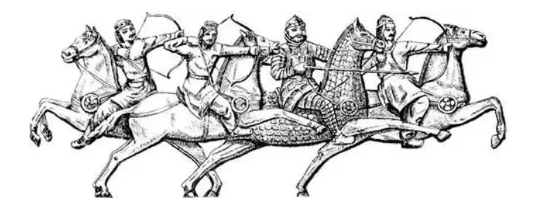 ХОЗЯЙСТВО КУШАНСКОГО ЦАРСТВА
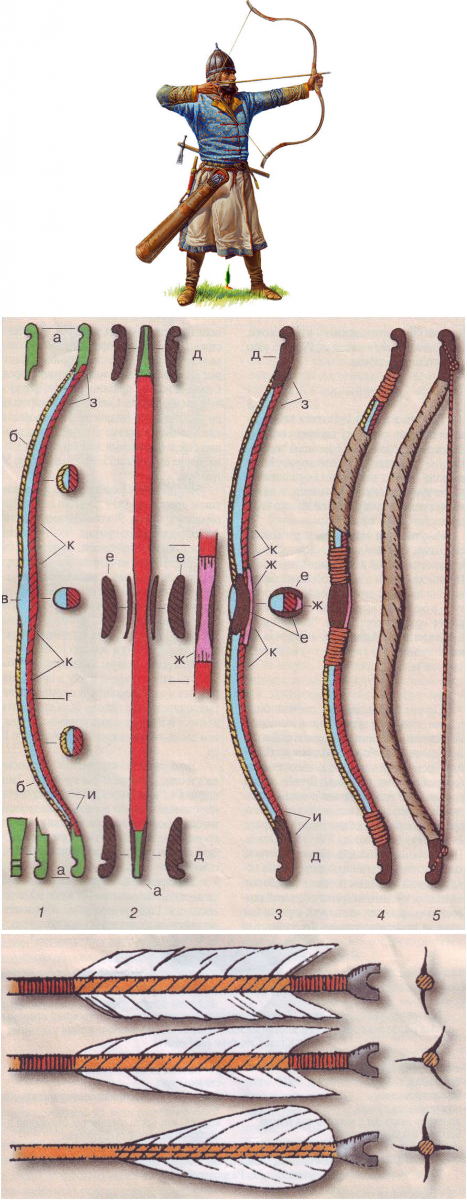 В каждом оружейном цехе работало от 30 до 50 квалифицированных мастера с большим опытом работы.
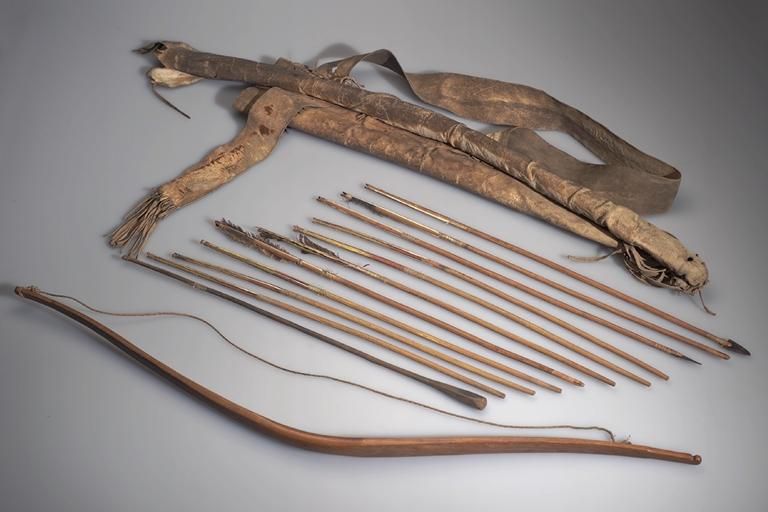 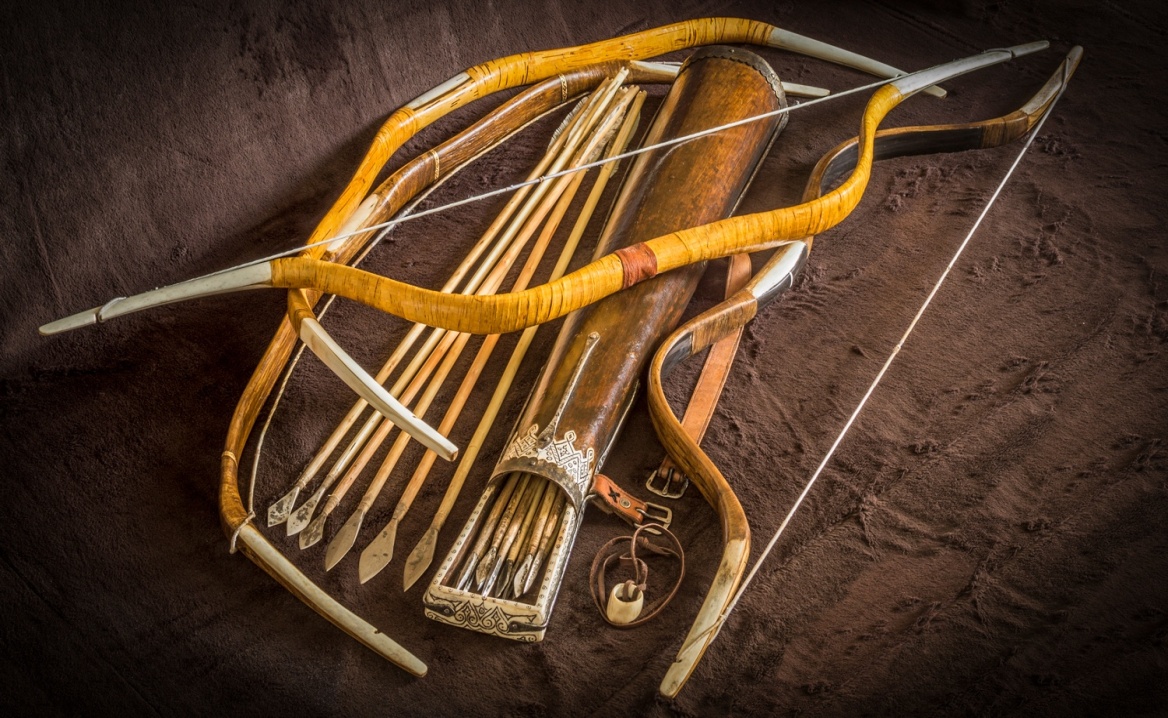 ХОЗЯЙСТВО КУШАНСКОГО ЦАРСТВА
Был разработан сложный специальный тип лука, состоящий из пяти компонентов, изготовленных из пластин кости и рога. Родиной такого мощного оружия была Центральная Азия, который впоследствии распространился и на территории Кушан .
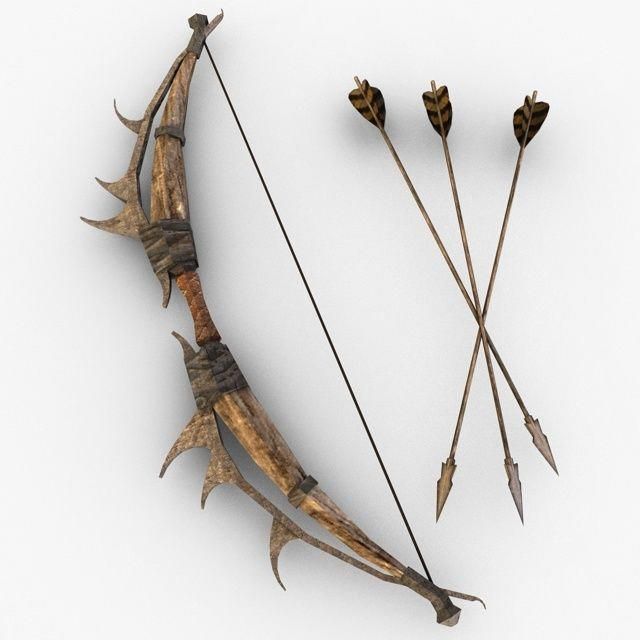 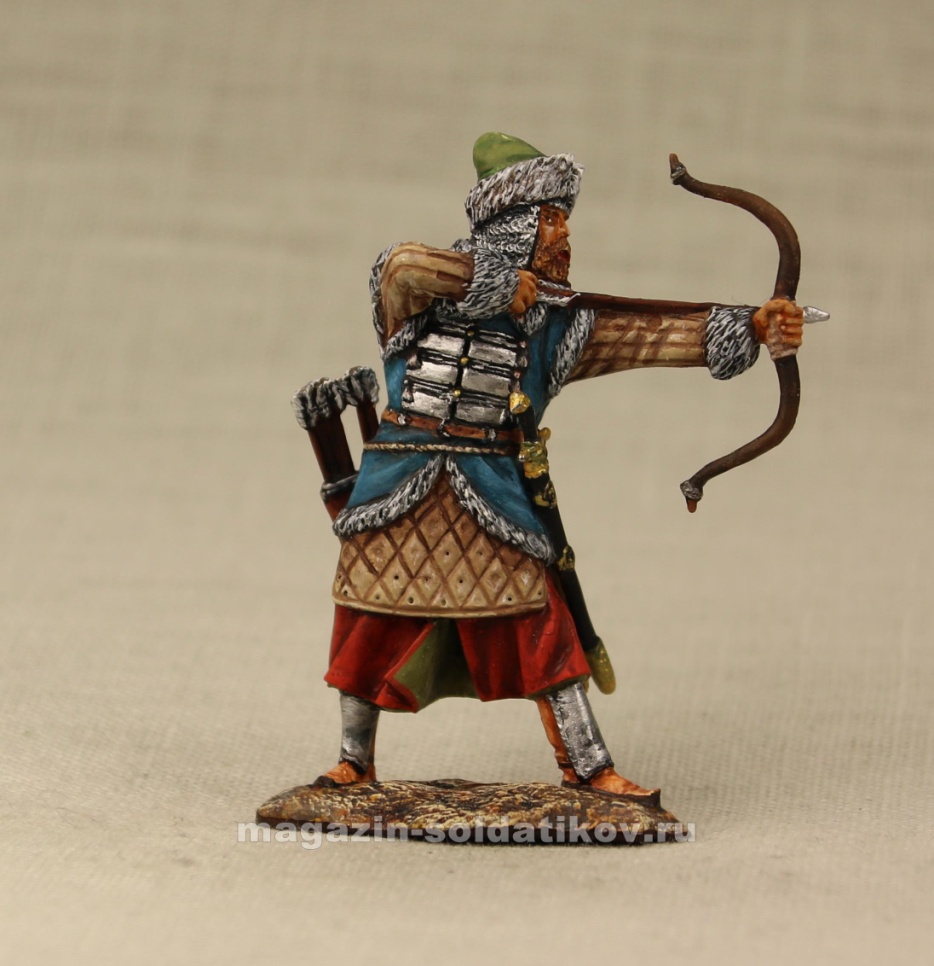 ХОЗЯЙСТВО КУШАНСКОГО ЦАРСТВА
Стрелы лука сделаны из дерева или тростника, концы которого изготовлены из железа несколькими различными способами. Особенно распространены острые и трехлопастные стрелы.
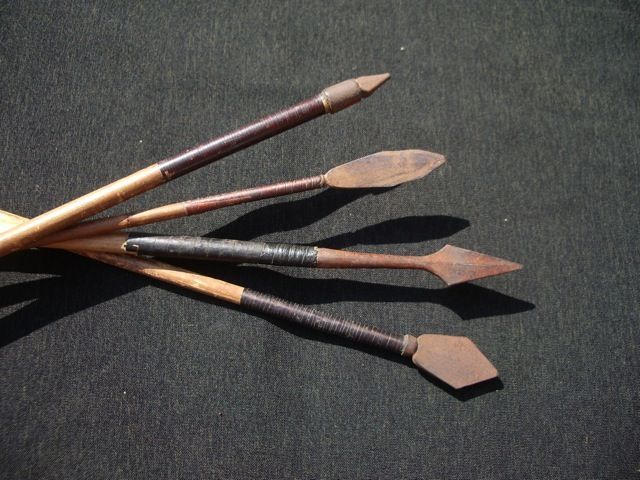 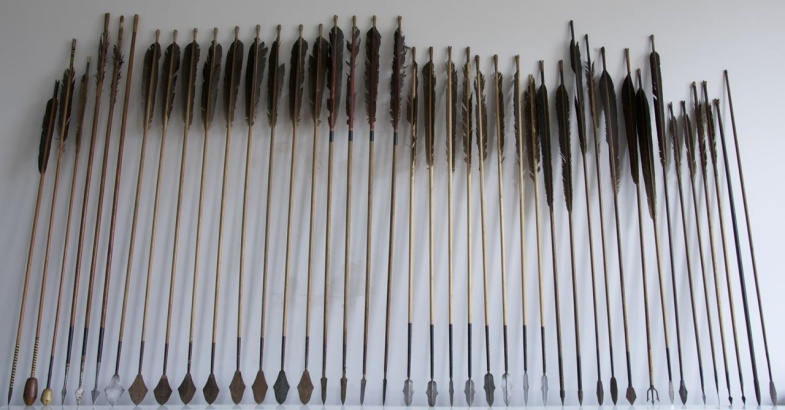 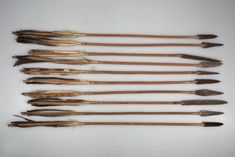 Затем были созданы остроконечные стрелы со сложным профилем и со срезом наконечника.
ХОЗЯЙСТВО КУШАНСКОГО ЦАРСТВА
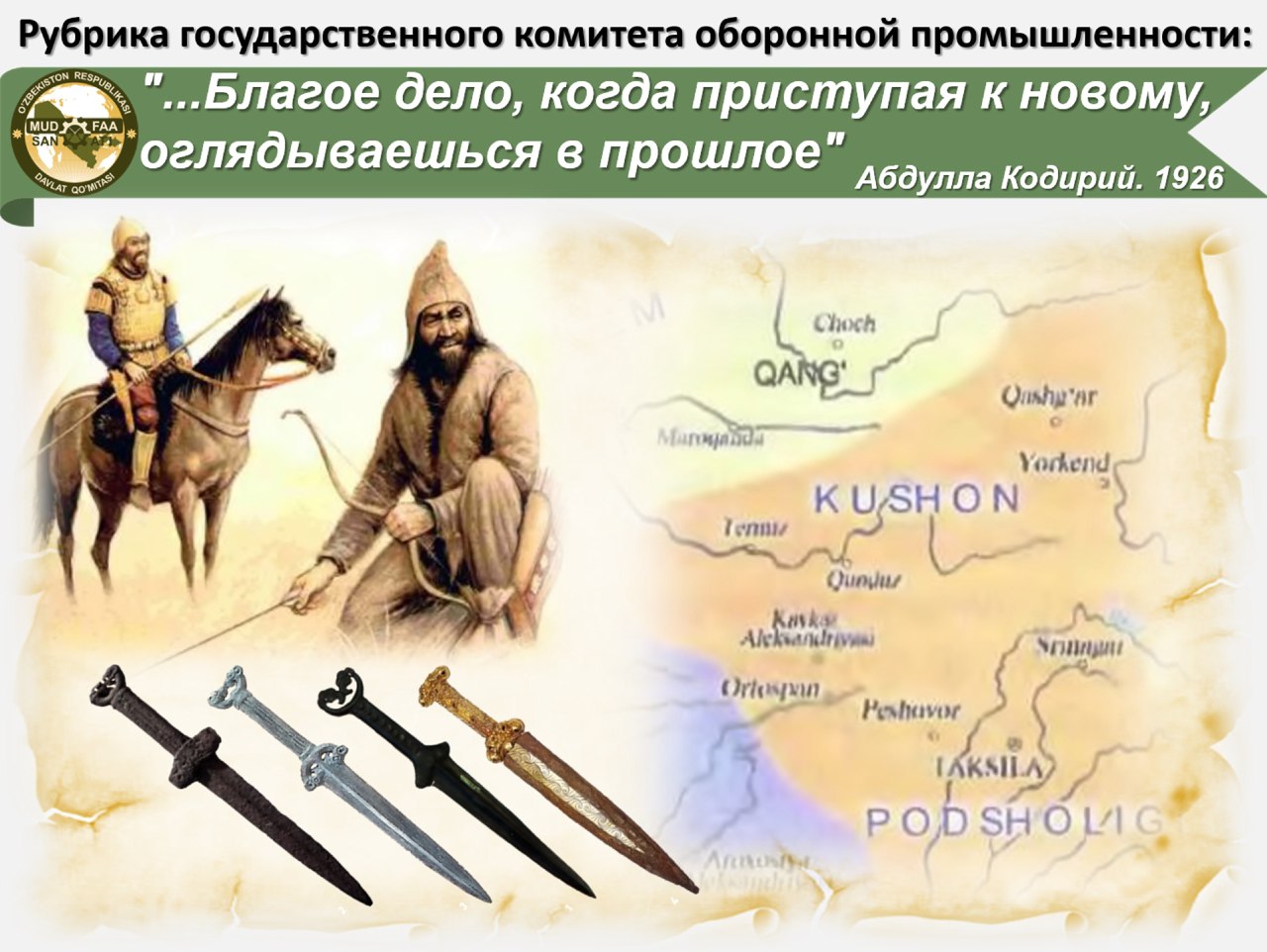 Короткие мечи оружейными мастерами назывались «Акинак» – кривая, короткая сабля. Ковались сабли из железа - лезвие которых имели штангообразную рукоятку. Для воинов армии мастерами также делались длинные копья с бронзовыми и железными наконечниками, молотки и острые боевые топоры «Сагарис».
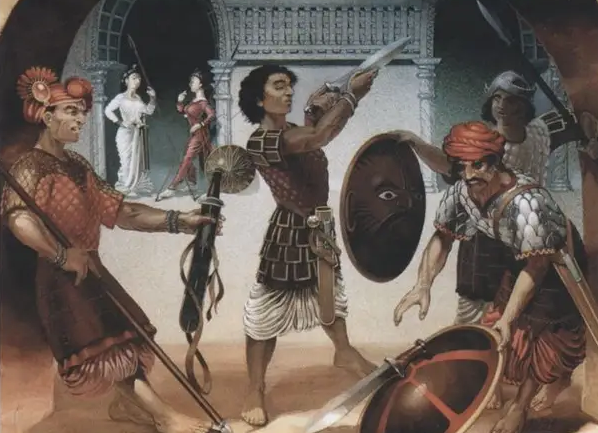 ВЫВОДЫ
КУШАНСКОЕ ЦАРСТВО
Название
Происходит от имени одного из 5 родов
Кудзула Кадфиз
Основатель
Вся территория Афганистана 
и северо – западная Индия
Кадфиз
Вима Кадфиз
Многие области северной Индии
Канишка
Области Восточного Туркестана
На месте городища Дальверзинтепа 
и Пешавар
Столица
ВЫВОДЫ
ВЫВОДЫ
Грандиозный размах
и большой прогресс 
в ирригационном 
строительстве.
ПОДЪЕМ В РАЗВИТИИЗЕМЛЕДЕЛИЯ
КРУПНЫЕ ИЗОБРЕТЕНИЯКУШАНСКОЙ ЭПОХИ
Водяная мельница;
Чигирь;
Применение удобрений.
ОСОБЕННОСТИ 
РЕМЕСЛЕННОГО
ПРОИЗВОДСТВА
Широкий ассортимент 
и качество продукции;
Возникновение ремесленных
кварталов и пунктов.
ЗАДАНИЯ
2
1
3
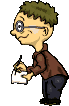 Дайте сравнительную характеристику правителям Кушанского царства.
Прочитайте учебник
§35 
Стр. 137 – 139.
Составьте кластер на тему: 
«Кушанское царство».